Waterbeheersing in de bodem(DRAINAGE)
Hoe houden we water vast?

Hoe zorgen we dat water wordt afgevoerd?
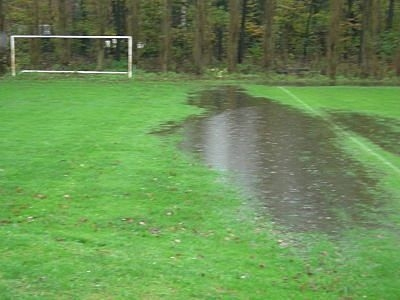 Water
TOETS

WATERVERLIES

WATERAFVOEREN
De toets van volgende week
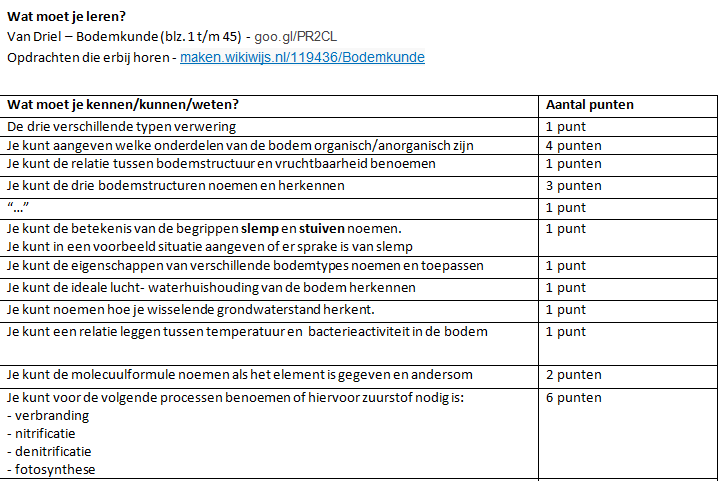 AFHANKELIJK VAN DE LOKATIE
Verschil tussen stedelijk en landelijk- Hoe lang duurt het voordat water weg stroomt?
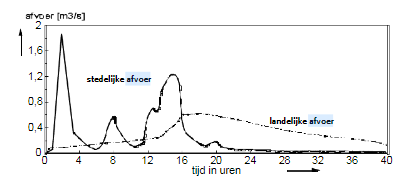 HOE VOORKOMEN WE WATERVERLIES?
Minder bestrating of open bestrating
Het breken van capillairen, zodat water minder snel wordt afgevoerd
Rollen van grond
Zorgen voor schaduw
Hangwaterbevorderen
Bekalken van klei
Organische stoffen aanbrengen in de bodem
Storende lagen breken
Rollen
Beperkt het afvoerend vermogen van de bodem.
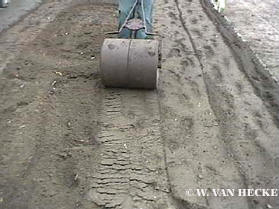 STORENDE LAGEN BREKEN
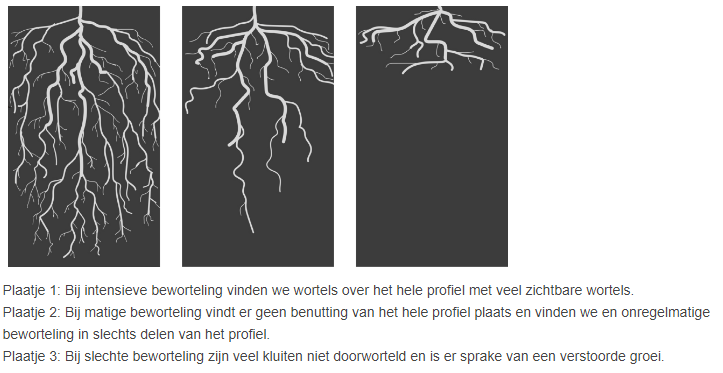 STORENDE LAGEN BREKEN
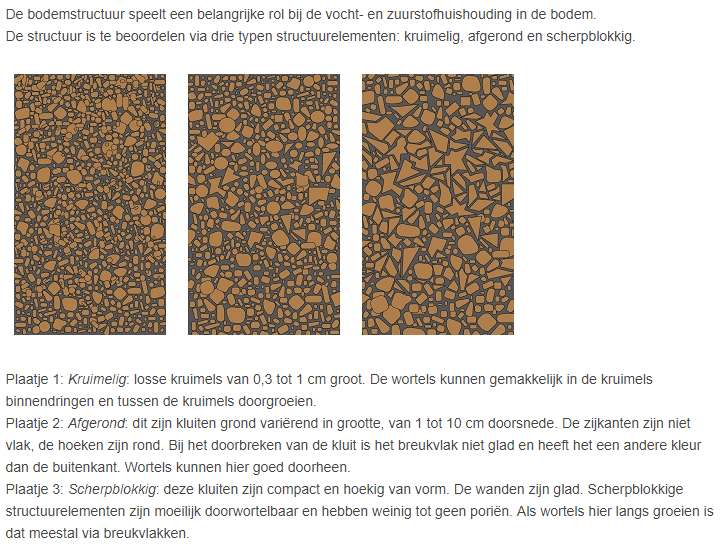 STORENDE LAGEN BREKEN
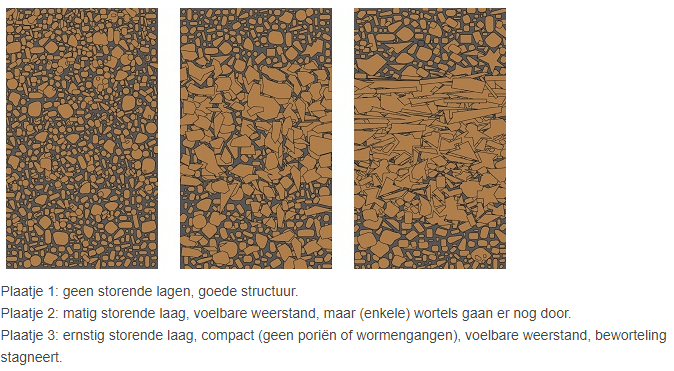 HERKENNEN VAN STORENDE LAGEN
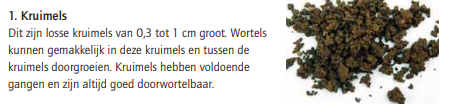 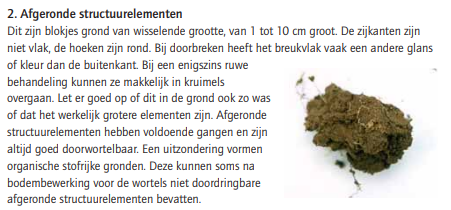 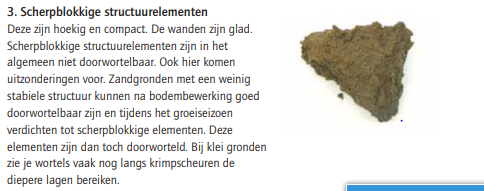 HANGWATER BEVORDEREN
Organische stoffen toevoegen
Bekalken van klei (ontstaat korrelstructuur)


Zorgen voor schaduw
WATERAFVOEREN
WATER AFVOEREN(DRAINAGE)
ZOMER EN WINTER
Zomer en winterpeil
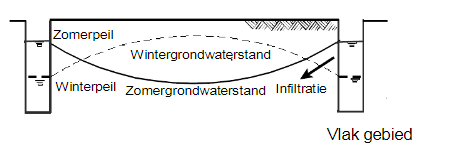 HOE VOORKOMEN WE TE VEEL WATER?
Geschikte bodems
Drainafstand
Factoren die afstand bepalen
Kwelwater afvoeren
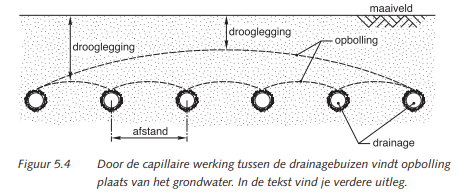 Hoe diep leggen we de drain?
De optimale draindiepte - 80 cm  maaiveld voor stedelijke bebouwing en extensief gebruikte sport- en recreatievelden.
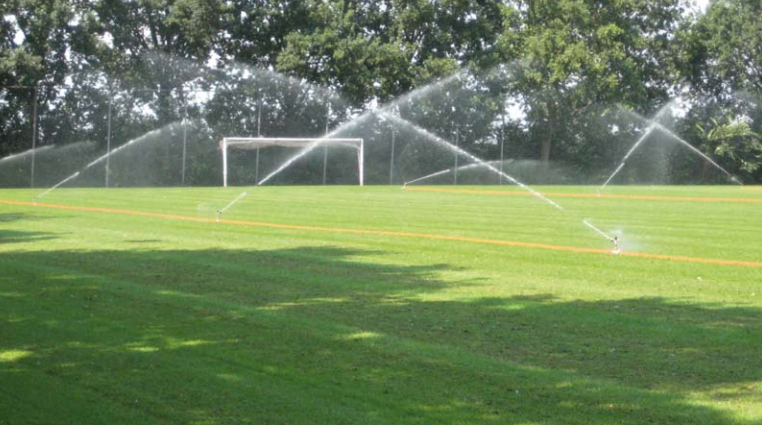 Ontwateringsdiepte
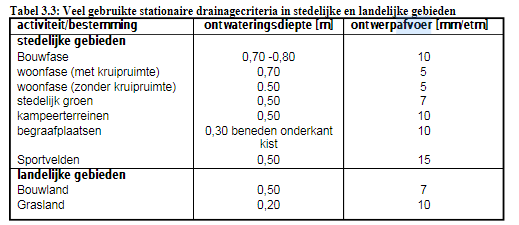 Diepte van de drainage
BEPERKEN VAN DE OPBOLLING
Afstand tussen de drainagebuizen
Bodembewerking toepassen
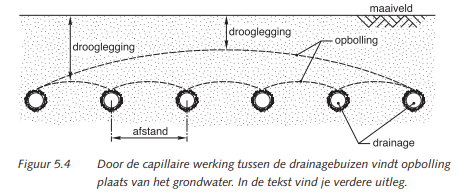 Hoe kunnen we kwel beter afvoeren?
Kwel afvoeren kan op twee manieren:1. de diameter van de buizen vergroten2. buizen korter op elkaar leggen
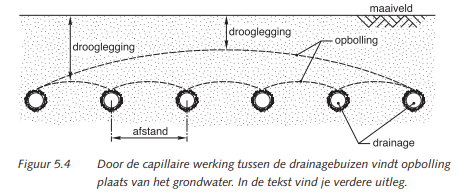 DRAINAFSTAND
Van welke factoren is de drainafstand afhankelijk?
de waterdoorlaatbaarheid van de grond;
het voorkomen van kwel;  
de diepte waarop een eventuele slecht doorlatende laag voorkomt;  
het bodemgebruik;  
de drainlengte.
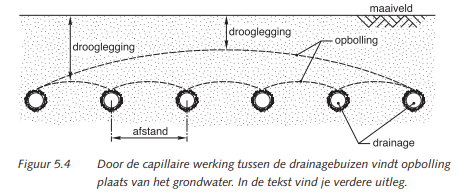 Doorlaatbaarheid van de bodem
Zowel de doorlaatbaarheid van de bodem boven de drain als onder de drain is belangrijk!Wanneer er binnen 150 cm onder de optimale draindiepte zeer slecht doorlatende lagen voorkomen (zoals keileem, zeer dichte klei, vast veen), dan moet nauwer worden gedraineerd.
LENGTE VAN EEN DRAINAGEBUIS
Afhankelijk van de grondwaterstand
Afhankelijk van het grondoppervlak
Afhankelijk van de afstand tot de slootBUISLENGTE x DRAINAFSTAND = Opp. per buis
EINDBUIS
Waar rekening mee houden bij eindbuizen?
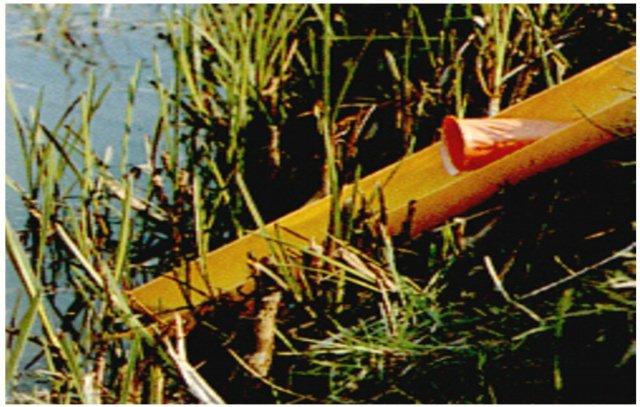 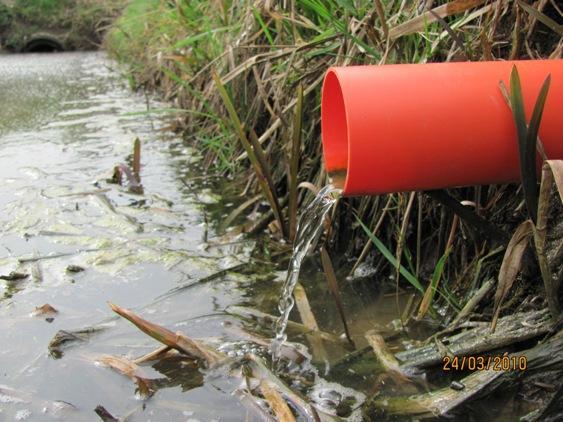 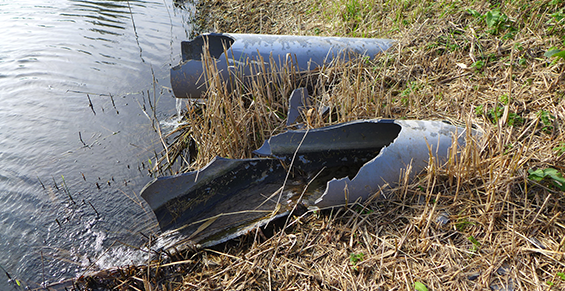 MATERIALEN DRAINAGE
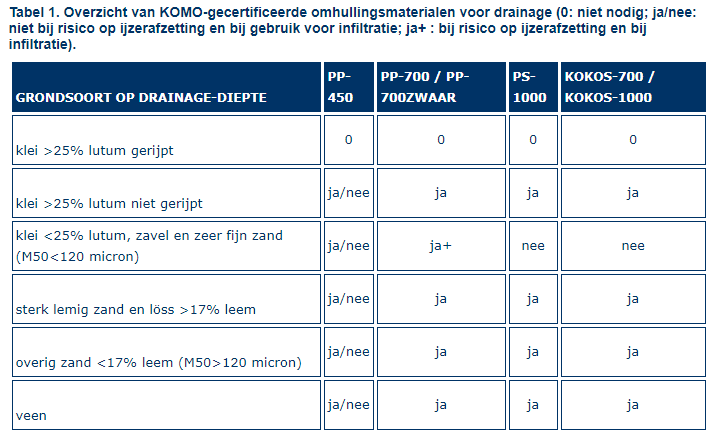 polypropeenvezels (PP), kokosvezels (Kokos) of polystyreenkorrels (PS).
MATERIALEN DRAINAGE
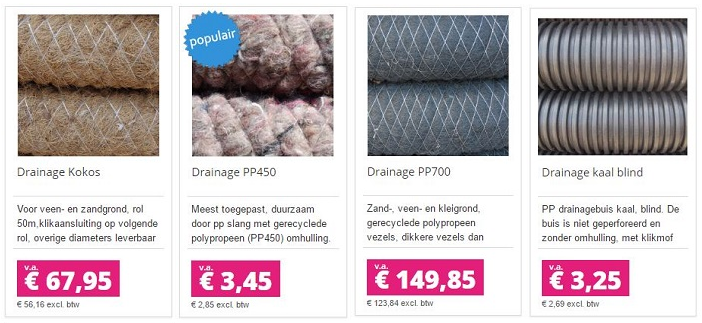 TYPE DRAINAGE
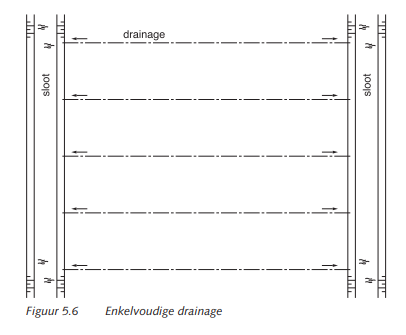 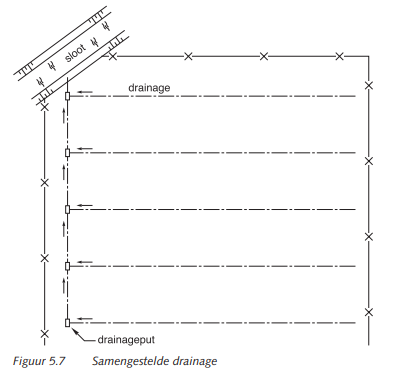 Via een hoofddrain naar de sloot
Direct op de sloot	CONTROLE: peilbuizen			CONTROLE: controle put
PROBLEMEN MET DRAINAGE
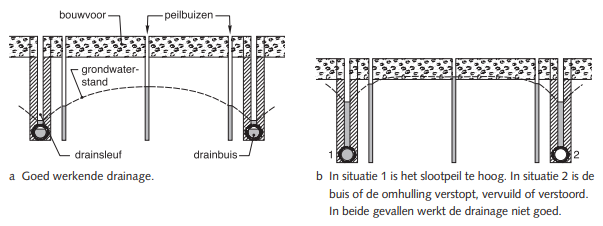 PROBLEMEN MET DRAINAGE
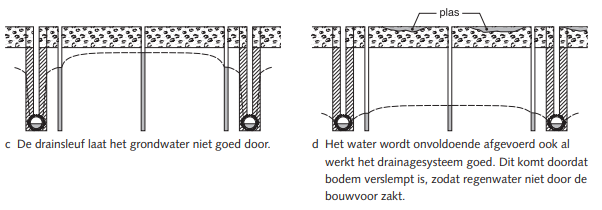 [Speaker Notes: op lichte klei- en zavelgronden kunnen inslaande regendruppels aggregaten aan het oppervlakte uiteenslaan. De fijne kleideeltjes vervloeien daarbij, waarbij ze de poriën tussen de grovere zanddeeltjes opvullen, met korstvorming tot gevolg. Dit belemmert de uitwisseling van gassen en vocht. De korst hindert fijne wortels en jonge spruiten, met het risico op een onregelmatige en slechte opkomst van gewassen.]
PROBLEMEN DRAINAGE
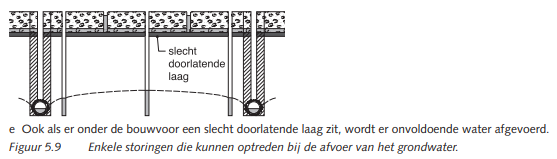 Controleren of ze goed werken
Enkelvoudig
Plaatsen van peilbuizen langs de drainage



Meervoudige drainage
 Gebruik de controle putten
Voorbereiden op de toets
RUBRIC VOOR DE TOETS:goo.gl/Tn4rtw

SCHEIKUNDE
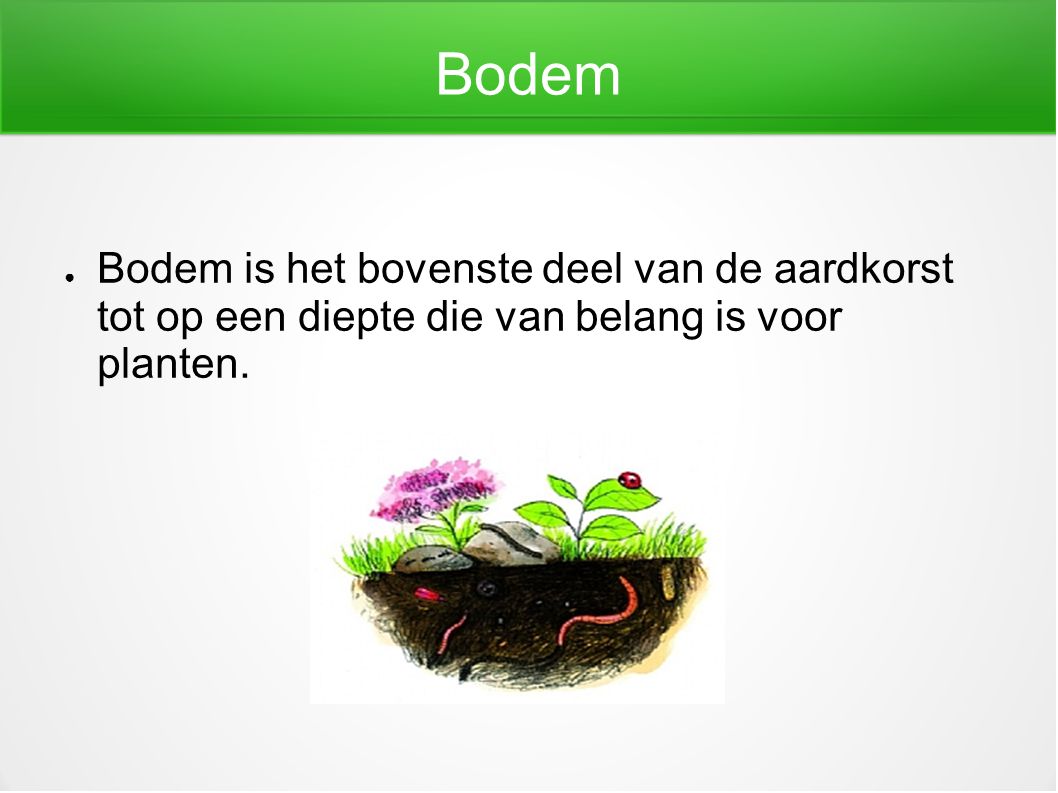 Tom Lievense – 19 maart 2018
Laatste les Bodemkunde
Opbouw van de les
Samenvatting bodemkunde
Hoe ziet de toets er straks uit
Debat over stellingen
Organisch en anorganisch
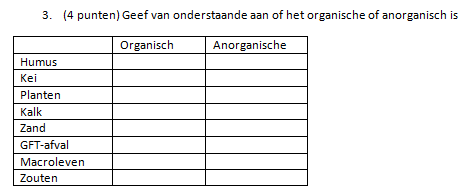 Chemie
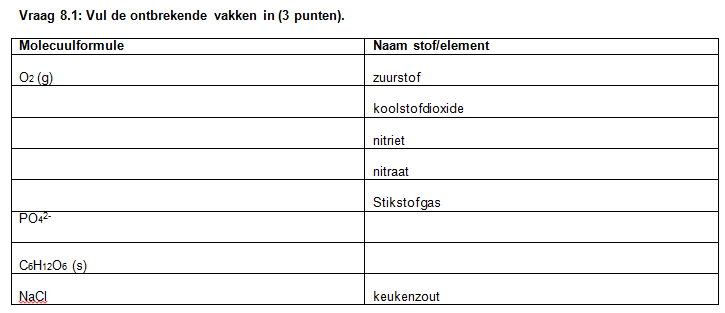 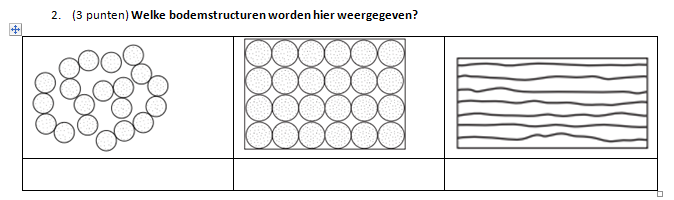 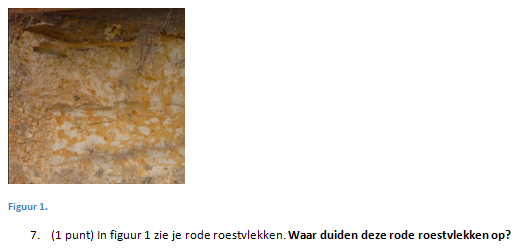 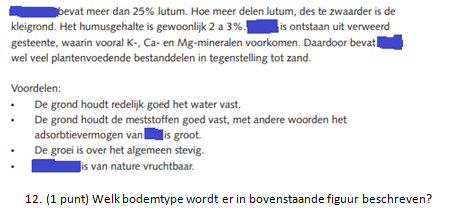 Zijn deze stoffen oplosbaar in water
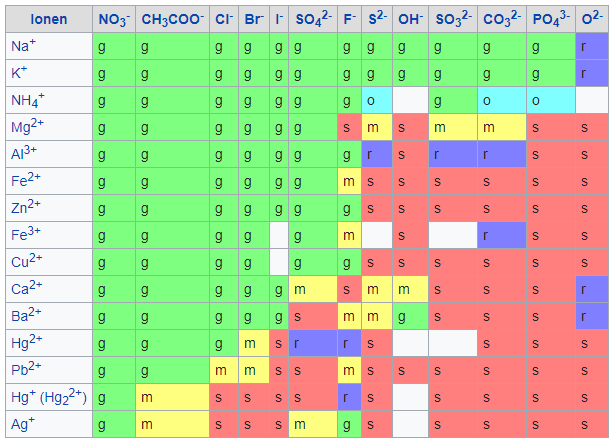 Ijzerchloride
Natriumfluoride
Ijzersulfaat
Bariumchloride
Kaliumfosfaat
Loodoxide
Ijzeroxide
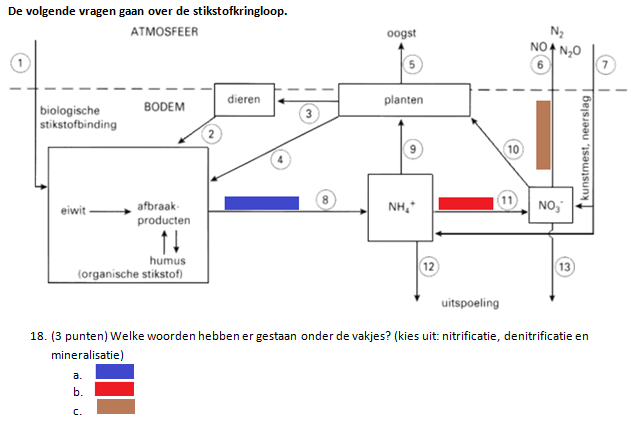 Begrippen H1,2 en 3
https://www.dropbox.com/s/43sp38i18w4w7nl/begrippen%20eerste%20hoofdstukken.docx?dl=0
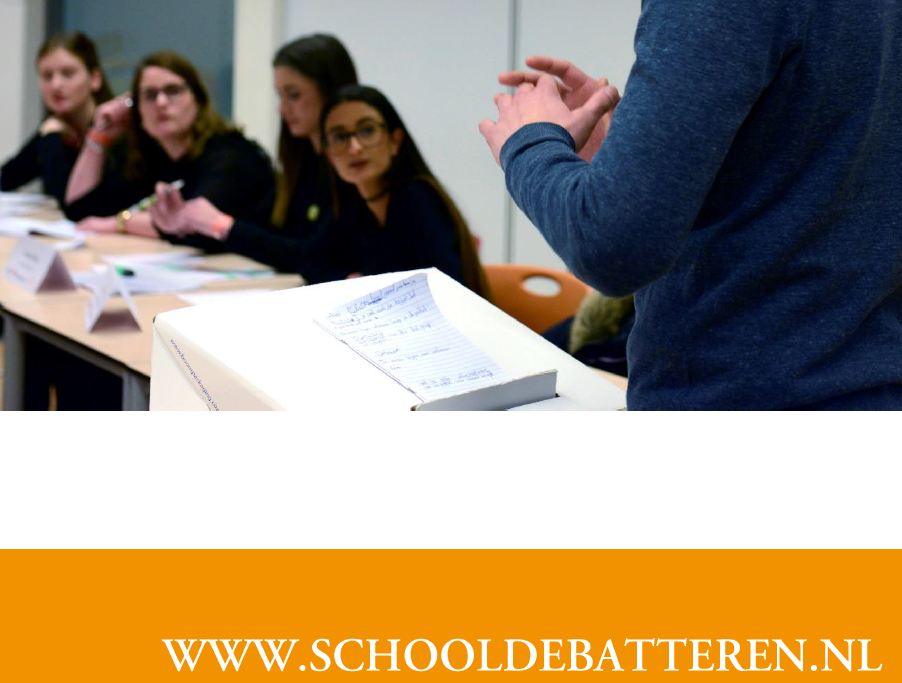 Argumenteren
https://www.youtube.com/watch?v=zELHb87K89Q
https://www.scholieren.com/blog/6153/zo-leer-je-argumenteren-als-een-pro
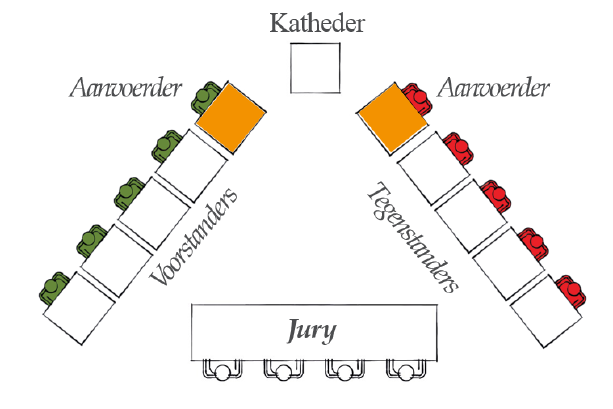 Samenstellen van groepjes
Twee groepen van ong. 5 personen
Elke groep kiest een aanvoerder.
Als team schrijf je alle argumenten voor en tegen de stelling op. 
Daarna begint het debat over de stelling
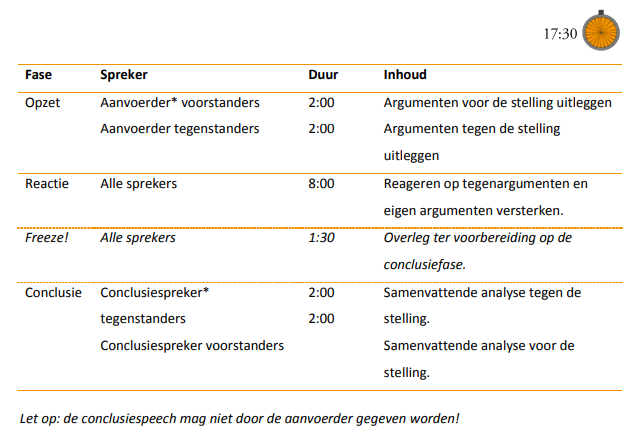 Stellingen
Licht verontreinigde grond mag worden gebruikt om een woonwijk op te hogen. 
De kerncentrale moet open blijven. Het kernafval wordt opgeslagen in ondergrondse kleilagen. 
Vissen met loodjes moet worden verboden.
Plastic tasjes in supermarkten moeten worden verboden
De hoeveelheid vee moet worden verminderd
Bij het lammetjeswiel moeten bordjes komen met ‘verboden de vissen te voeren’.
…. (of een andere stelling)
Einde van de les
Wie gaat er woensdag stemmen
Wat gaan jullie stemmen?